Кафедра сестринского дела и клинического ухода Тема: Система оказания паллиативной помощи в России и за рубежом. Организационные формы оказания паллиативной помощи
Лекция № 1 для студентов 5 курса, обучающихся по специальности 39.03.02 -  направления подготовки Социальная работа

к.м.н., ассистент В.Г. Иванов

Красноярск
План лекции
Актуальность темы
Паллиативная помощь – определение, понятия.
История, вехи и аспекты паллиативной помощи.
Выводы.
Паллиативная помощь
(palliative care - WHO 2002) - активная и всесторонняя помощь пациентам, страдающим далеко зашедшим прогрессирующим заболеванием, основными задачами которой являются купирование боли и других симптомов, решение психологических, социальных и духовных проблем.
Современное определение ВОЗ
Направление медицинской и социальной деятельности, целью которого является улучшение качества жизни инкурабельных больных и их семей посредством предупреждения и облегчения их страданий, благодаря раннему выявлению, тщательной оценки и купированию боли и других симптомов – физических, психических и духовных.
WHO Definition of  Palliative Care. 2007. WHO. На портале ВОЗ.
Паллиативная медицина
(palliative medicine) особый вид медицинской помощи пациентам с активными проявлениями прогрессирующих заболеваний в терминальных стадиях развития с неблагоприятным прогнозом для жизни, целью которой является обеспечение качества жизни. Это составляющая часть паллиативной помощи в которую не входят аспекты социально-психологической и духовной помощи.
Терминальный уход
(terminal care) раздел паллиативной помощи, которая обычно оказывается больным в течение последних часов или дней их жизни.
ИСТОРИЯ РАЗВИТИЯ ПАЛЛИАТИВНОЙ ПОМОЩИ
Истоки современной паллиативной помощи и медицины следует искать в первых домах сестрического ухода, а также хосписах (домах для странников), богадельнях и домах приюта (Богоугодных заведениях для асоциальных лиц), которые возникали в средневековье при костёлах и монастырях, поскольку во врачебной практике было не принято иметь дело с проблемами умирающих. Только христианская церковь брала на себя в те времена заботу об умирающих и безнадёжно больных людях, обеспечивая им социальную и духовную помощь силами сестёр милосердия.
В России первые упоминания о богадельнях относятся ко времени издания указа 1682 г. царя Фёдора Алексеевича об устройстве в Москве двух шпиталень по новым еуропским обычаям, одной в Знаменском монастыре, в Китай-городе, а другой за Никитскими воротами на Гранатном дворе.
Таким образом, современная история хосписов тесно связана с христианской духовной культурой и сестричеством.
В 1879 г. Мэри Эйкенхед, основательница ордена сестер милосердия, открыла в Дублине (Ирландия) приют девы Марии, главной заботой которого была забота об умирающих.
В 1905 г. ирландские сестры милосердия открыли аналогичный приют Св.Иосифа в Лондоне, куда принимались в основном умирающие. После второй мировой войны в приюте Св.Иосифа Сесилия Сандерс стала первым штатным доктором, в 1967 г. она организует в пригороде Лондона в приюте Св.Христофера первый в мире хоспис современного типа.
ОСНОВАТЕЛЬНИЦА ПЕРВОГО ХОСПИСА В ВИЛИКОБРИТАНИИ
Сесилия Сандерс - Медицинская сестра, социальный работник, врач, писатель основатель специальности паллиативная медицина. Обладательница титула Кавалерственной Дамы и самого почетного ордена Великобритании
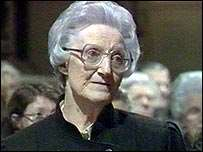 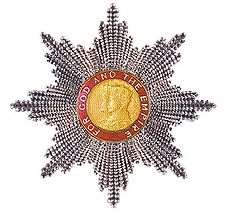 В 1967 г. в Нью-Йорке организован фонд тонатологии, который ставит целью создание помощи терминальным больным через усилия различных специалистов, т.е. делая акцент на междисциплинарной природе проблем умирающего человека.
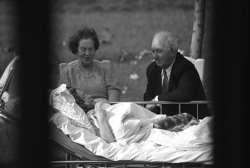 1969г. - Элизабет Кюблер - Росс издаёт первую книгу по танатологии, основанную на более чем 500 интервью с умирающими пациентами.
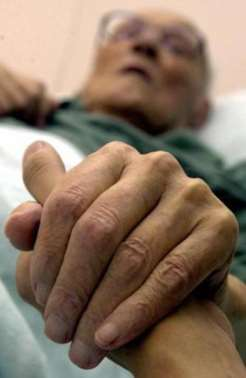 После целого ряда дебатов и данная тенденция была отражена и закреплена в т.н. Лиссабонской декларации, принятой ВОЗ в 1981 г. Она представляет международный свод прав пациента, среди которых отдельно выделено право человека на смерть с достоинством.
1986 г. ВОЗ принимает «лестницу обезболивания».
1990 г. ВОЗ публикует доклад экспертов под названием «Обезболивание при раке и паллиативное движение». С этого момента паллиативная помощь, как самостоятельное направление деятельности, получает официальное международное признание.
2002 г. уже в 8 странах мира были созданы национальные стандарты по оказанию паллиативной помощи.
2003 г. - разработка Рекомендаций 2003 (24) Комитета Министров Совета Европы государствам – участникам по организации паллиативной помощи.
На территории бывшего СНГ одной из первых начала развивать данное направление Россия. С 1990 г. существует Российско-Британская Ассоциация Хосписов.
Основатели Паллиативной помощи в РОССИИ
Виктор Зорза (1925-1996г.)
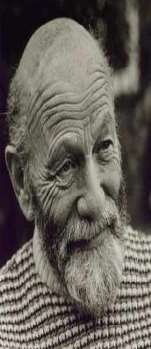 Вера В. Миллионщикова (1942-2010)
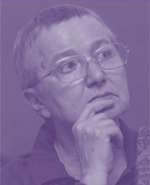 Андрей В. Гнездилов (1940- по н. вр.)
Основа стратегии оказания паллиативной помощи
соблюдение прав человека и прав пациента
человеческое достоинство
социальное единство
демократия равноправие, солидарность 
свобода участия в принятии решений и выбора
Основные модели оказания паллиативной помощи
Паллиативная помощь в рамках стационара медицинского учреждения (хосписа, отделения паллиативной помощи),
Паллиативная помощь в рамках дневного стационара,
 Паллиативная помощь на дому пациента,
 Оперативная (экстренная) выездная служба паллиативной помощи,
Центр временного пребывания,
Паллиативная служба выходного дня
Кодекс прав онкологического больного
право на медицинскую помощь
право на сохранение человеческого достоинства
 право на поддержку 
право на купирование боли и облегчение страданий
право на получение информации
право на собственный выбор
право на отказ от лечения
Модель структуры организации паллиативной помощи онкологическим больным в регионах РФ
Модель координации организационно-методических мероприятий по оказанию паллиативной помощи онкологическим больным в России.
Организационная структура кабинета противоболевой терапии.
Функции отделения (центра )паллиативной помощи.
оказание квалифицированной паллиативной помощи онкологическим больным; 
оказание амбулаторной помощи в лечебно-консультативном кабинете, дневном стационаре, стационаре и на дому; 
оказание консультативной помощи медицинским учреждениям по организации паллиативной помощи онкологическим больным; 
внедрение новых методов лечения; 
проведение паллиативных хирургических вмешательств (лапароцентез, торакоцентез, эпицистостомия), инвазивных методов обезболивания (регионарная анестезия, центральная электронейростимуляция, химическая денервация, радиочастотный нейролизис), фармакотерапии болевого синдрома, интракорпоральной детоксикации, электроимпульсной терапии, лазеротерапии, эндолимфатического введения лекарственных средств и др.;
повышение квалификации врачей, среднего и младшего медицинского персонала по оказанию медицинской помощи и уходу за больными с распространенными формами рака; 
проведение комплекса мероприятий по социальной реабилитации онкологических больных;
Функции отделения (центра )паллиативной помощи.
оказание психологической поддержки и моральной помощи больным и их родственникам; 
содействие в оказании пациентам духовной поддержки; 
ведение медицинской документации (амбулаторной карты или истории болезни, специальной документации по оценке эффективности лечения хронической боли); 
статистический учет больных с распространенными формами злокачественных новообразований; 
учет и хранение лекарственных средств в соответствии с приказами;
обучение родственников больных основам оказания ухода, медицинской и психологической помощи; 
составление отчетов о результатах работы и ежегодное их представление в головное онкологическое учреждение региона.
Организационная структура отделения паллиативной помощи.
Функции хосписа предусматривают следующее:
оказание квалифицированной паллиативной помощи онкологическим больным в стационаре и на дому;
оказание консультативной помощи медицинским учреждениям по организации паллиативной помощи онкологическим больным; 
внедрение новых методов лечения; 
проведение фармакотерапии болевого синдрома, интракорпоральной детоксикации, паллиативных хирургических вмешательств (лапароцентез, торакоцентез, эпицистостомия); 
повышение квалификации врачей, среднего и младшего медицинского персонала по оказанию медицинской помощи и уходу за больными с распространенными формами рака;
Функции хосписа предусматривают следующее:
проведение комплекса мероприятий по социальной реабилитации онкологических больных;
оказание психологической поддержки и моральной помощи больным и их родственникам; содействие в оказании пациентам духовной поддержки;
ведение медицинской документации (амбулаторной карты или истории болезни, специальной документации по оценке эффективности лечения хронической боли); 
статистический учет больных с распространенными формами злокачественных новообразований; 
учет и хранение лекарственных средств в соответствии с приказами;
обучение родственников больных основам оказания ухода, медицинской и психологической помощи;
составление отчетов о результатах работы и ежегодное их представление в головное онкологическое учреждение региона.
Организационная структура хосписа.
Организационная структура системы патронажной помощи.
Направления работы патронажных бригад паллиативной помощи
наблюдение за наиболее тяжелыми больными, закрепленными за кабинетом противоболевой терапии, и их лечение на дому; 
наблюдение за больными, выписанными из отделения паллиативной помощи или хосписа, и их лечение на дому; 
выявление и курация на дому нетранспортабельных и одиноких онкологических больных; 
выявление онкологических больных, нуждающихся в госпитализации для проведения паллиативных хирургических вмешательств, регионарных методов обезболивания и инструментальных методов диагностики и лечения;
обучение родственников больных основам оказания медицинской и психологической помощи;
Направления работы патронажных бригад паллиативной помощи
оказание психологической помощи и моральной поддержки онкологическим больным и их родственникам; 
содействие в оказании онкологическим больным социальной и духовной поддержки; 
забота о повышении качества жизни больных с распространенными формами злокачественных новообразований; 
ведение медицинской документации (амбулаторной карты или истории болезни, специальной документации по оценке эффективности лечения хронической боли); 
статистический учет больных с распространенными формами злокачественных новообразований;
учет и хранение лекарственных средств в соответствии с приказами; 
обучение родственников больных основам оказания ухода, медицинской и психологической помощи; 
составление отчетов о результатах работы и ежегодное их представление в головное онкологическое учреждение региона.
Литература
Основная:
Медико-социальные основы независимой жизни инвалидов: учеб. пособие Ткаченко В. С. М.: Изд.-торговая корпорация  Дашков и К, 2012.
Основы ухода за хирургическими больными учебное пособие Глухов А.А., Андреев А.А., Болотских В.И.  ГОЭТАР-Медиа. 2013.
Дополнительная:
Медико-социальные основы независимой жизни инвалидов: учеб. пособие Ткаченко В. С. М.: Изд.-торговая корпорация  Дашков и К, 2012.
Основы социальной медицины: учеб. Пособие для студентов, по специальности Социальная работа Ткаченко В.С. М.: Дашков и К, 2012.\
Электронные ресурсы:
ЭБС КрасГМУ  “Colibris”;
ЭБС Консультант студента;
ЭБС iBooks;
ЭНБ eLibrary+Материалы
Спасибо за внимание!